java.util.concurrent podrobněji
Zdeněk Kouba
Principy
Atomická operace CAS – compare and swap
Podporována instrukční sadou procesoru
Na ní je zalžena implementace reentrantního mutexu – viz synchronizační návrhové vzory na minulé přednášce
Atomic counter using CAS
CAS = compare-and-swap
public class CasCounter {
    private SimulatedCAS value;

    public int getValue() {
        return value.getValue();
    }

    public int increment() {
        int oldValue = value.getValue();
        while (value.compareAndSwap(oldValue, oldValue + 1) != oldValue)
            oldValue = value.getValue();
        return oldValue + 1;
    }
}
ReentrantLock - kritická sekce
import java.util.concurrent.locks.Condition;
final ReentrantLock _lock = new ReentrantLock();
final Condition _aCondition = _lock.newCondition();

private void method1() throws InterruptedException {
   _lock.lock();
   try   {
      while ( <<condition 1>> )      {
        // Waiting for the condition. At this time, the thread will give     
        // up the lock until the condition is satisfied.
        //  (Signaled by other threads)
        _aCondition.await();
      }
      // method body
   }
   finally  {
      _lock.unlock();
   }       
}
ReentrantLock - signalling
import java.util.concurrent.locks.Condition;

final Condition _aCondition = _lock.newCondition();


private void method2() throws InterruptedException {
   _lock.lock();
   try  {
       doSomething();
       if ( <<condition 2>> ) {
          // Wakes up any one of the waiting threads
          _aCondition.signal(); 
          // Wakes up all threads waiting for this condition
          _aCondition.signalAll();
      }        
      // method body
   }
   finally {
      _lock.unlock();
   }
ReentrantLock - fairness
Nepovinný parametr v konstruktoru ReentrantLock(boolean fair)
Pokud true, je zachováno pořadí vláken, v jakém čekají na zámek – zámek jim je postupně přidělován v tomto pořadí
Pokud false, je zámek čekajícím threadům přidělován v náhodném pořadí (stejně jako ve std. javovském synchronizačním modelu)
Unfair je efektivnější
Blokující kolekce
Kolekce pro synchronizaci mezi vláky s blokujícími operacemi vložení a výběru

SynchronousQueue – každá operace insert() se blokuje dokud nedojde k vybrání prvku (poll())
ArrayBlockingQueue – fronta fixní délky
LinkedBlockingQueue – fronta (ne)omezené délky
PriorityBlockingQueue – fronta neomezené délky respektující prioritu prvků
DelayQueue – fronta, v níž prvky mohou být vybrány až po určité době (delay)
Blokující kolekce
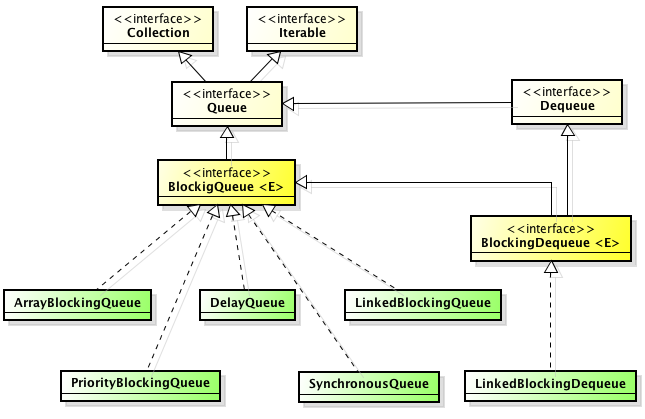 Blokující kolekce
Co se stane, když 
vložení nelze okamžitě provést (vkládáme prvek do plné kolekce)?
prvek nelze okamžitě získat (vybíráme prvek z prázdné kolekce)?

Čtyři možná řešení této situace:
Operace vyhodí výjimku
Operace vrátí speciální hodnotu (typicky null nebo false)
Operace blokuje – čeká, až nastane situace (do kolekce přijde nový prvek / z kolekce bude odstraněn aspoň jeden prvek), kdy bude moci být provedena
Operace blokuje po omezený časový interval. Pokud v něm není uskutečněna, vytimeoutuje.
ThreadFactory
Odstiňuje aplikaci od konkrétní implementace vláken (protected variations)
Definice jmen, isDaemon, priority atp.

 class SimpleThreadFactory implements ThreadFactory {
   public Thread newThread(Runnable r) {
     return new Thread(r);
   }
 }
Thread pool
Vytváření vláken je drahá operace
Vlákno často vystupuje v roli workera
Slouží pro jednotlivý časově omezený výpočet
Workery je zbytečné vytvářet znovu, je vhodné je přepoužít
Kontejner pro znovupoužití vláken se nazývá ThreadPool
Executor
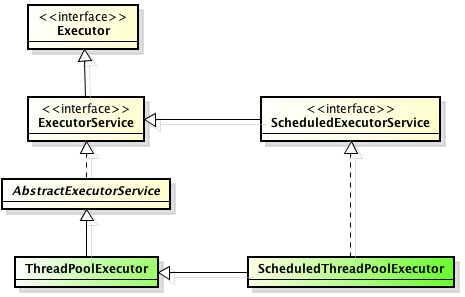 Executor
Aplikace má k dispozici pouze omezené množství výpočetních zdrojů (jader procesorů)
Je vhodné jádra vytížit, ale nezahltit
Abstrakce executoru přijímá vykonavatelné operace
Implementace pak zajišťují samotnou mechaniku (kde, kdy)
Některé executory slouží pouze jako omezující wrappery obalených executorů (počet vykonávaných vláken, časová omezení)

Executor executor = anExecutor; 
executor.execute(new RunnableTask1()); executor.execute(new RunnableTask2());
Executor
interface Executor {
   public void execute(Runnable command) throws …
}
Executor – primitivní implementace
class ThreadPerTaskExecutor implements Executor {
     public void execute(Runnable r) {
         new Thread(r).start();
     }
 }
Executor – složitější implementace
class SerialExecutor implements Executor {
     final Queue<Runnable> tasks = new LinkedBlockingQueue<Runnable>();
     final Executor executor;
     Runnable active;
     SerialExecutor(Executor executor) { this.executor = executor; }
     public synchronized void execute(final Runnable r) {
         tasks.offer(new Runnable() {
             public void run() {
                 try { r.run(); } finally { scheduleNext(); }
             }
         });
         if (active == null) { scheduleNext(); }
     }
     protected synchronized void scheduleNext() {
         if ((active = tasks.poll()) != null) {
             executor.execute(active);
         }
     }
 }
ExecutorService
interface ExecutorService implements Executor

Vybrané metody:
execute(Runnable) – asynchronní vykonání  zděděno od Executor
submit(Runnable) – vrací instanci Future, která umožní kontrolovat, zda asynchronní vykonání skončilo – future.isDone()
submit(Callable) – narozdíl od Runnable vrací Callable hodnotu. Lze ji získat pomocí future.get() 
invokeAny(...) – vezme kolekci Callable objektů a vykoná některý z nich, čeká na výsledek – nevrací Future, ale přímo návratovou hodnotu Callable objektu
invokeAll(...) – vrací kolekci Future objektů
ExecutorService – example
class NetworkService { 
private final ServerSocket serverSocket; 
private final ExecutorService pool; 
public NetworkService(int port, int poolSize) throws IOException { 
   serverSocket = new ServerSocket(port); 
   pool = Executors.newFixedThreadPool(poolSize); 
} 
public void serve() { 
   try { for (;;) { pool.execute(new Handler(serverSocket.accept()));} 
   } catch (IOException ex) { 
      pool.shutdown(); }
   } 
} 
class Handler implements Runnable { 
   private final Socket socket; 
   Handler(Socket socket) { 
      this.socket = socket; 
   } 
   public void run() { // read and service request } 
}
ThreadPoolExecutor
Kombinace ThreadPoolu a Executoru
Využití například v serverech pro obsluhu požadavků (a la Apache)
Zajišťuje následující vlastnosti
corePoolSize – minimální počet připravených vláken
maximumPoolSize – maximální počet obsluhujících vláken
keepAliveTime – čas, po který je vlákno drženo při životě, i když není zapotřebí
Fronta událostí ke zpracování
Politika odmítnutí požadavku – co se stane, když je fronta událostí plná a další přibývají (výjimka, odmítnout, zahodit nejstarší atp.)
Scheduler
Obsluha vláken, která skončila (die)
Zabíjení vláken, která přesakují kapacitu poolu
Dynamické nastavování velikosti poolu podle zátěže
Omezování počtu tasků ve frontě
Scheduler
Různé politiky pro omezování velikosti fronty:
zahodit nejnovější ?
zahodit nejstarší ?
blokovat vlákno producera dokud nebude ve frontě místo?
celá řada overflow-management politik pro různé situace
Scheduler
Některé operace je nutné pouštět opakovaně
Složité databázové operace (např. statistiky) se obvykle vykonávají brzo ráno, kdy většina uživatelů spí
Scheduler mj. zajišťuje:
Aby (ne)byla puštěna dvě vlákna na stejnou operaci, pokud to první doposud nedokončilo svůj úkol (tj. úkol trval déle než je perioda plánování)
Aby vlákna byla pouštěna vždy ve stejný čas/se stejným časovým odstupem
Běžné systémy typicky nezaručují přesný čas vykonání instrukce (k tomuto slouží real time systémy, které definují deadline)
Scheduler/Budík
class BeeperControl {
    private final ScheduledExecutorService scheduler = 
       Executors.newScheduledThreadPool(1);

    public void beepForAnHour() {
        final Runnable beeper = new Runnable() {
                public void run() { System.out.println("beep"); }
        };
        final ScheduledFuture<?> beeperHandle = 
            scheduler.scheduleAtFixedRate(beeper, 10, 10, SECONDS);
        scheduler.schedule(new Runnable() {
                public void run() { beeperHandle.cancel(true); }
        }, 60 * 60, SECONDS);
    }
 }
Decoupling asynchronous and synchronous processing
Zdeněk Kouba
Blokující socket (server)
ServerSocket ssocket = new Serveroscket(hostname, port);

while (true) {
  Socket socket = ssocket.accept(); // blokující
  Thread thr = new Thread(new TelegramProcessor(socket));
}

class TelegramProcessor implements Runnable {
Socket socket;

TelegramProcessor(Socket socket) {
   this.socket = socket;
}

void run() {
   byte[] bytes = socket.read(...); // bokující
}
Neblokující socket
Package java.nio 
Buffer
Channel, SocketChannel
Selector
Neblokující socket
http://onjava.com/pub/a/onjava/2002/09/04/nio.html?page=2
Server s neblokujícím socketem
create SocketChannel;
create Selector
associate the SocketChannel to the Selector
for(;;) {
  waiting events from the Selector;  // blokující
  event arrived; create keys;
  for each key created by Selector {
    check the type of request;
    isAcceptable:
      get the client SocketChannel;
      associate that SocketChannel  to the Selector;
      record it for read/write operations
      continue;
   isReadable:
      get the client SocketChannel;
      read from the socket; 		// neblokující
      continue;
   isWriteable:
      get the client SocketChannel;
      write on the socket;		// neblokující
      continue;
  } 
}
Server s neblokujícím socketem
Selector socketSelector = SelectorProvider.provider().openSelector();

serverChannel = ServerSocketChannel.open();
serverChannel.configureBlocking(false);

InetSocketAddress isa = new InetSocketAddress(hostName, port);
serverChannel.socket().bind(isa);

serverSocketChannel.register(socketSelector, SelectionKey.OP_ACCEPT);
Server s neblokujícím socketem
// Infinite server loop
for(;;) {
  // Waiting for events
  selector.select();
  // Get keys
  Set keys = selector.selectedKeys();
  Iterator i = keys.iterator();

  // For each key...
  while(i.hasNext()) {

  }

}
Server s neblokujícím socketem
while(i.hasNext()) {
    SelectionKey key = (SelectionKey) i.next();
    i.remove();

    if (key.isAcceptable()) {
	SocketChannel client = server.accept();
	client.configureBlocking(false);
	client.register(selector, SelectionKey.OP_READ);
	continue;
    }

    if (key.isReadable()) {
Server s neblokujícím socketem
if (key.isReadable()) {
      SocketChannel client = (SocketChannel) key.channel();

      int BUFFER_SIZE = 32;
      ByteBuffer buffer = ByteBuffer.allocate(BUFFER_SIZE);
      
      try {
        client.read(buffer);
      }
      catch (Exception e) {
        // client is no longer active
        e.printStackTrace();
        continue;